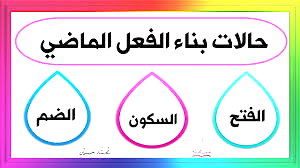 تذكَّر
-الفعل الماضي: كلمة تدلُّ على حدثٍ حصل وانتهى في الزّمن الماضي وهو فعلٌ مبنيٌّ دائمًا.

- يبنى الفعل الماضي على الفتح إذا:
* لم يتّصل به شيء              درسَ
* إذا اتّصلت به تاء التّأنيث السّاكنة             درسَتْ
* إذا اتّصلت به ألف الاثنين              درسَا   عزفَا   شربَا   رقصَا   كتبَا   وجدَا  ألصقَا
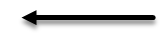 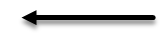 متى يبنى الفعل الماضي على السّكون؟
يُبنى الْفعلُ الْماضي على السّكونِ



    تَ تُ تِ                                        ن (النّسوة)                                           نا الفاعلين 
إذا اتّصلَتْ به التّاء الْمتحركةُ                                                          إذا اتّصلَت به نونُ النّسوةِ                                        إذا اتّصلَت به (نا) الدّالة على الفاعلين
                                                                                                -الفتياتُ أسهمْنَ في بناء ِالوطنِ.                                                       -انتصرْنا على الأعداء.
-( تاء الْمتكلم): كتبْتُ الدّرسَ.
-(تاء الْمخاطب) أنتَ كتبْتَ الدّرسَ.
-(تاء الْمخاطبة)  أنتِ كتبْتِ الدرسَ.
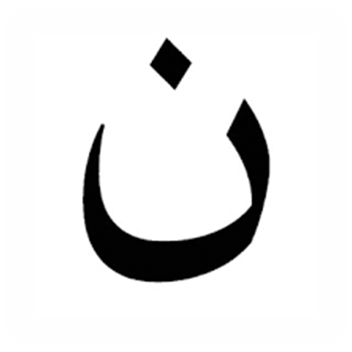 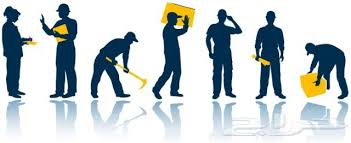 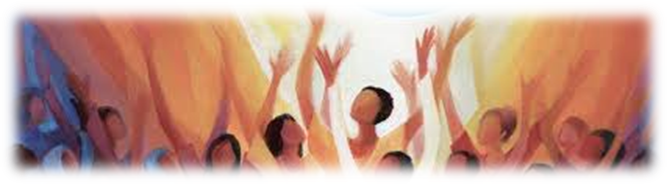 يُبنى الفعل الماضي على السّكون:
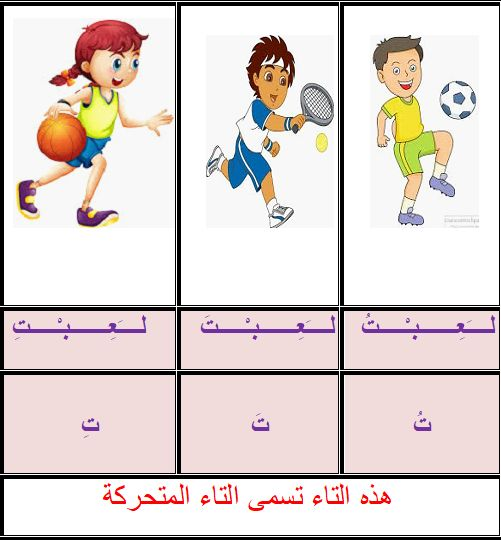 1- إذا اتّصلَتْ به التّاء الْمتحركةُ:

 ( تاء الْمتكلم): كتبْتُ الدّرسَ.
(تاء الْمخاطب): أنتَ كتبْتَ الدّرسَ.
(تاء الْمخاطبة):  أنتِ كتبْتِ الدرسَ.
 

 *سمعْتُ كلامَ أبي. 
سمعْتُ: فعلٌ ماضٍ مبنيٌّ على السّكونِ؛ لاتّصالِه بتاءِ المتكلّم، والتّاء المتحرّكةُ ضميرٌ متّصلٌ مبنيٌّ  في محلِّ رفعِ فاعل.
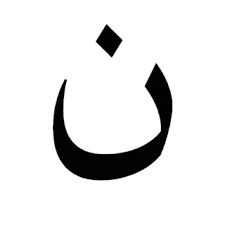 يُبنى الفعل الماضي على السّكون:
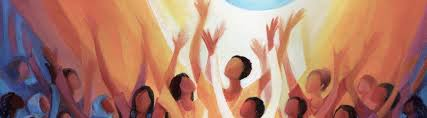 2.إذا اتّصلَت به نونُ النّسوةِ:

-الفتياتُ أسهمْنَ في بناء ِالوطنِ.

 أسهمْنَ: فعلٌ ماضٍ مبنيٌّ على السّكونِ؛ لاتّصالِه بنونِ النّسوةِ، والنّونُ ضميرٌ متّصلٌ مبنيٌّ  في محلِّ رفعِ فاعل.
يُبنى الفعل الماضي على السّكون:
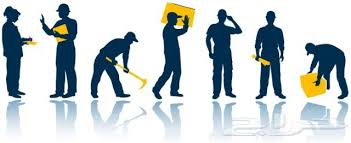 3- إذا اتّصلَت به النّا الدّالة على الفاعلين

- انتصرْنا على الأعداء.

انتصرْنا: فعلٌ ماضٍ مبنيٌّ على السّكونِ؛ لاتّصالِه بالنّا الدّالة على الفاعلين، والنّا ضميرٌ متّصلٌ مبنيٌّ  في محلِّ رفعِ فاعل.
متى يُبنى الفعل الماضي على الضَّمّ؟
يبنى الْفعلُ الْماضي على الضَّمّ:

إذا اتّصلَت به واوُ الجماعةِ:

 - المسلمون انتصرُوا على أعدائِهم في معركة حطّينَ.

 انتصرُوا: فعلٌ ماضٍ مبنيٌّ على الضّمِّ؛ لاتّصالِه بواوِ الجماعةِ، والواوُ ضميرٌ متّصلٌ مبنيٌّ في محلِّ رفع ِفاعل.
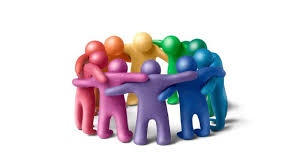 تديبات الكتيّب صفحة 24
السّؤال الأوّل:
اقرأ الْفقرةَ الآتيةَ، ثمَّ استخرجِ الأفعالَ الْماضيةَ منها: 

أَحضَرَ سامي الوَرَقَةَ والقَلَمَ، ثمّ جلس إلى مكتبِهِ، وكتب رسالةً إلى والده الغائبِ، وَضَعَ الرّسالة في غِلافٍ، وأغلقه، وكتبَ العنوانَ على الغلافِ، ثمّ ألصقَ عليه طابع البريدِ ووضعه في صندوقِ البريدِ.
...................        ....................       ....................
...................        ....................       ....................
...................        ....................       ....................
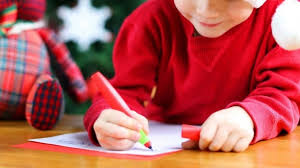 أَحضَرَ سامي الوَرَقَةَ والقَلَمَ، ثمّ جلس إلى مكتبِهِ، وكتب رسالةً إلى والده الغائبِ، وَضَعَ الرّسالة في غِلافٍ، وأغلقه، وكتبَ العنوانَ على الغلافِ، ثمّ ألصقَ عليه طابع البريدِ ووضعه في صندوقِ البريدِ.
أحضَرَ       جلسَ       كتبَ
وضعَ        أغلقَهُ       ألصقَ
وضعَهُ
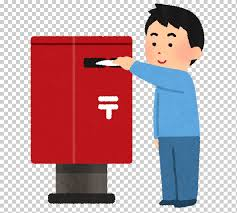 السّؤال الثّاني: 

أعربْ ما تحتهُ خطٌّ في الْجملِ الآتيةِ إعرابًا تامًّا: 

	1-طبخَتْ أمّي الطّعامَ.

طبخَتْ:_______________________________________
_____________________________________________
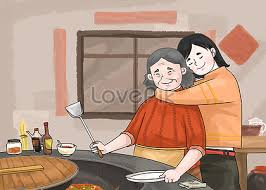 1-طبخَتْ أمّي الطّعامَ.

طبخَتْ: فعلٌ ماضٍ مبنيٌ على الفتحِ، وتاءُ التّأنيثِ السّاكنة لا محلَّ لها من الإعرابِ.
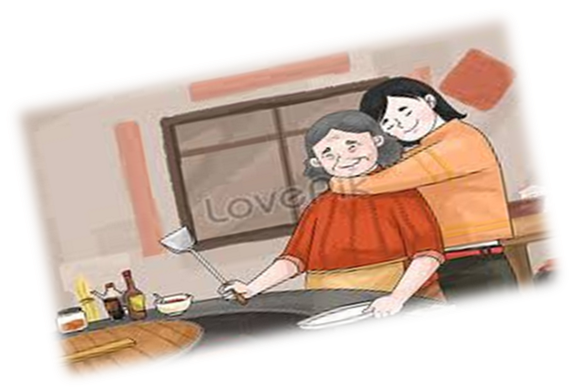 2-  ساعدْنا المحتاجَ.


ساعدْنا:____________________________________________________________
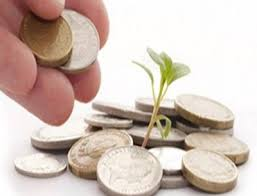 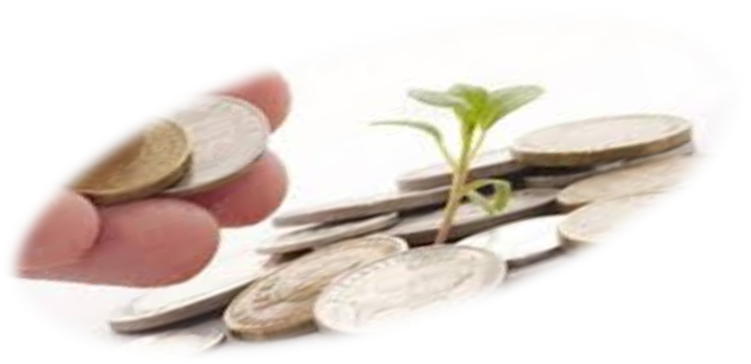 2-  ساعدْنا المحتاجَ.


ساعدْنا:  فعلٌ ماضٍ مبنيٌّ على السّكونِ؛ لاتّصالِه بالنّا الدّالة على الفاعلين، والنّا ضميرٌ متّصلٌ مبنيٌّ  في محلِّ رفعِ فاعل.
3- عثرْتُ في كتابي على قصائدَ شعريّةٍ.

عثرْتُ:______________________________
__________________________________
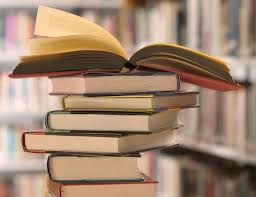 3- عثرْتُ في كتابي على قصائدَ شعريّةٍ.

عثرْتُ: فعلٌ ماضٍ مبنيٌّ على السّكونِ؛ لاتّصالِه بتاءِ المتكلّم، والتّاء المتحرّكةُ ضميرٌ متّصلٌ مبنيٌّ  في محلِّ رفعِ فاعل.
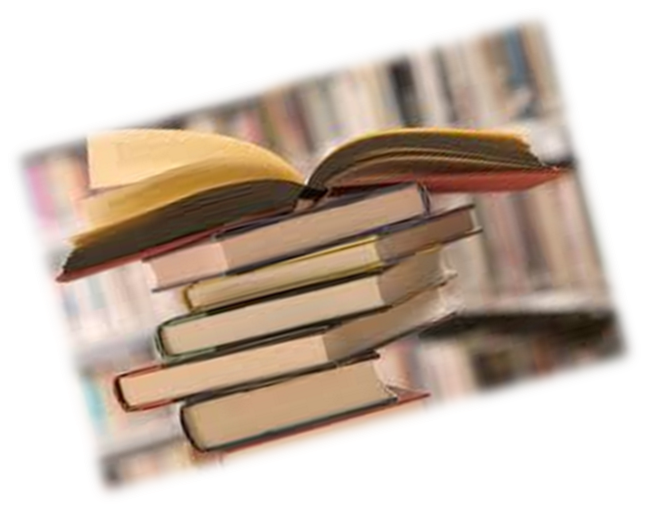 4- الْمجتهدونَ نالُوا الْجائزةَ.
نالُوا:___________________________
______________________________
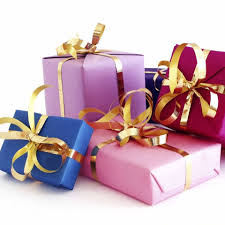 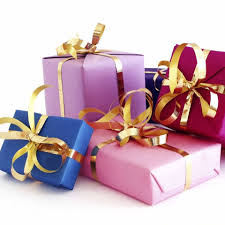 4- الْمجتهدونَ نالُوا الْجائزةَ.

نالُوا: فعلٌ ماضٍ مبنيٌّ على الضّمِّ؛ لاتّصالِه بواوِ الجماعةِ، والواوُ ضميرٌ متّصلٌ مبنيٌّ في محلِّ رفع ِفاعلٍ.
5- الصّديقانِ تصافحَا بمحبّةٍ.

تصافحَا: ______________________________________________________________
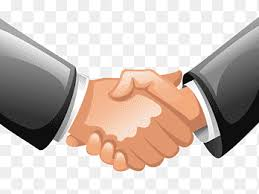 5- الصّديقانِ تصافحَا بمحبّةٍ.

تصافحَا: فعلٌ ماضٍ مبنيٌّ على الفتحِ، وألفُ الاثنينِ ضميرٌ متّصلٌ مبنيٌّ في محلِّ رفعِ فاعلٍ.
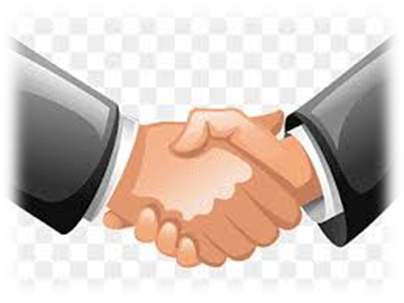